Informal document GRVA-18-25
18th GRVA, 22-26 January 2024Provisional agenda item 4(d)
Submitted by the Co-Chairs of the IWG on EDR/DSSAD
Activities/Deliverables of IWG on EDR/DSSAD
January 2024
1
Mission of the EDR/DSSAD IWGToR of the IWG (ECE/TRANS/WP.29/1147 Annex VII)(adopted in the 178th WP.29 in  June 2019)
The IWG shall develop draft proposals for Event Data Recorder (EDR) for conventional vehicles and automated/autonomous vehicles and for Data Storage System for Automated Driving (DSSAD) for automated/autonomous vehicles. These categories shall be understood as systems collecting and storing a determined range of vehicle data, including: 
Information related to collisions valuable for accident reconstruction (EDR); 
The status of the automated/autonomous driving system and the status of the driver (DSSAD). 
To this effect, the IWG shall address the following issues: 
Define the scope and specific objectives of and differences between EDR and DSSAD, 
Define EDR and DSSAD requirements. 
In particular, the IWG will consider defining the categories of data recorded, the events triggering recording, as well as technical specifications in terms of performances of such systems, such as the required endurance, accessibility, storage capacity or the specific security requirements, as well as the required privacy and data protection by design features.
2
Overview of the IWG activities
3
Activities of EDR/DSSAD IWG since GRVA #17
SG-EDR #38					 November 20  
SG-DSSAD #17 					 November 21
TF EDR(8-12ton)  #1	 			 December 11 
TF EDR(8-12ton)  #2	 			 January 19
4
Summary of Recent Activities on DSSAD
Group is focusing on discussion of DSSAD Performance Elements Guidance Document to submit to WP.29 June 2024.
The guidance document consists of the following chapters:
Introduction
Purpose
Terms and Definitions
Data Storage and Security
Data Format
Data Retrievability/Accessibility 
Performance Elements
Misc. Specifications
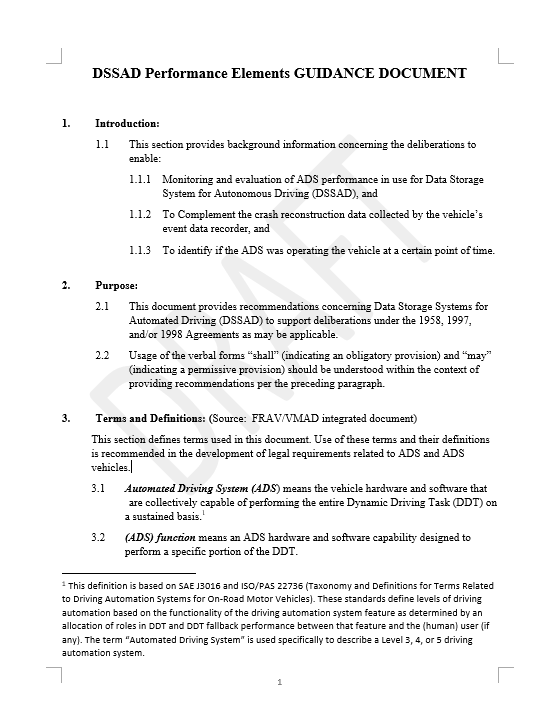 5
[Speaker Notes: SG-EDR-28 Oct 4
SG-EDR-29 Oct 6
SG-EDR-30 Oct 31
SG-EDR-31 Nov 7
SG-EDR-32 Dec 1
SG-EDR-33 Jan 11]
Challenging topics for the group...
Agreement on the common objectives of a data storage system 
Whether DSSAD  should continuously record, rather than rely on time-stamped data. 
Justifications for requesting data from OEMs
Should authorities  have access to the data without needing to request from the OEM.
There should be references to data element standardization, i.e., what kind of standardization there should be. The report itself should be standardized, not the data itself.
There may be personal data and the vehicle owner should be the one who decides if the DSSAD is read out in the case of liability purposes.
6
Current Schedule for EDR/DSSAD IWG
SG-DSSAD #18					January 30
SG-EDR #39 						February 26
SG-DSSAD #19 					February 27
EDR/DSSAD IWG #24 (hybrid in Tokyo, Japan)	April 9-11
7
Thank you!
8